NOVÝ ZÁKON 
O ZADÁVÁNÍ VEŘEJNÝCH ZAKÁZEK
(134/2016 Sb.)

Markéta Adámková
Lenka Matochová
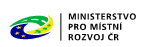 Nové zadávací směrnice
pro veřejné zadavatele  (klasická) 2014/24/EU
pro zakázky v sektorové oblasti 2014/25/EU
pro koncese 2014/23/EU

závazné pro všechny členské státy EU
pokrývají nadlimitní režim (částečně podlimitní)
harmonizace do 18.4.2016
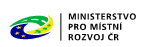 Zákon o zadávání veřejných zakázek
vymezení hlavního předmětu regulace:
pravidla pro zadávací řízení

zákon nemá regulovat celý investiční proces
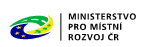 Struktura zákona I
Část první - obecná ustanovení § 1 - 32
Část druhá - ustanovení k zad. řízením § 33 - 51
Část třetí - podlimitní režim § 52 - 54
Část čtvrtá - nadlimitní režim § 55 - 128
Část pátá - zjednodušený režim § 129
Část šestá - zvláštní postupy § 130 - 150
Část sedmá - sektorové zakázky § 151 - 173
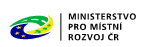 Struktura zákona II
Část osmá – koncese § 174 - 186
Část devátá - VZ v oblasti obrany nebo bezpečnosti § 187 - 209
Část desátá - společná ustanovení § 210 - 223
Část jedenáctá - informační systém § 224 - 232
Část dvanáctá – SKD § 233 - 240
Část třináctá - dozorová část § 241 - 272
Část čtrnáctá - přechodná ustanovení § 273 - 278
Část patnáctá – účinnost § 279
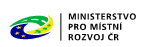 Zadání VZ  § 2
uzavření úplatné smlouvy 
mezi zadavatelem a dodavatelem
povinnost dodavatele poskytnout dodávky, služby nebo stavební práce
zadáním není 
pracovněprávní nebo jiný obdobný vztah
smlouvy upravující spolupráci zadavatelů
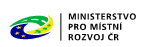 Veřejná zakázka § 14
VZ na dodávky 
VZ na služby
VZ na stavební práce 
koncese na služby 
koncese na stavební práce
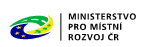 Zadavatel §  4
zrušen pojem 
dotovaný zadavatel
sektorový zadavatel

zadavatel
veřejný zadavatel
zadavatel, o kterém to stanoví zákon 
(zadavatel veřejné zakázky)
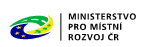 Zadavatel § 4
osoba, která zadává 
nadlimitní nebo podlimitní VZ 
hrazenou z více než 50 % z veřejných rozpočtů (rozpočet veřejného zadavatele, rozpočtu EU, veřejného rozpočtu cizího státu)
	nebo 
pokud peněžní prostředky poskytnuté na veřejnou zakázku z těchto zdrojů přesahují 200 000 000 Kč.
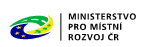 Zadavatel
zadává sektorovou zakázku
veřejný zadavatel při výkonu relevantní činnosti
zadává jiná osoba při výkonu relevantní činnosti
	na základě zvláštního nebo výhradního práva 
	přímý nebo nepřímý dominantní vliv veřejného 	zadavatele
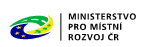 Zadavatel
nově osoba, která zahájila zadávací řízení, aniž by měla povinnost ZŘ konat
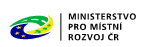 Zásady § 6
obecně:
	transparentnost
	přiměřenost
ve vztahu k dodavatelům:
	rovné zacházení
	zákaz diskriminace
Společné zadávání (§ 7)
s jiným zadavatelem
s nezadavatelem

písemná smlouva
	vzájemná práva a povinnosti 
	způsob jednání vůči třetím osobám
Centrální zadávání (§ 9)
okruh zadavatelů vymezen v zadávací dokumentaci
výčtem 
jiným způsobem, který umožní jejich identifikaci
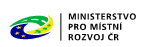 Vertikální a horizontální spol. § 11-13
není VZ
vztah zadavatel - jiná právnická osoba, která plní (VZ) jako dodavatel
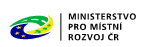 Vertikální spolupráce - podmínky
Z sám nebo společně s jinými veřejnými zadavateli ovládá tuto osobu obdobně jako své vnitřní organizační jednotky
V této osobě nemá majetkovou účast jiná osoba než ovládající veřejný zadavatel nebo ovládající veřejní zadavatelé 
více než 80 % celkové činnosti je prováděno při plnění úkolů, které jí byly svěřeny ovládajícím veřejným zadavatelem nebo ovládajícími veřejnými zadavateli nebo jinými právnickými osobami, které ovládající veřejný zadavatel nebo veřejní zadavatelé rovněž ovládají jako své organizační složky
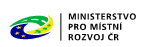 Vertikální spolupráce - ovládání
má rozhodující vliv na strategické cíle i významná rozhodnutí ovládané právnické osoby
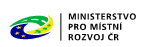 Horizontální spolupráce - podmínky
smluvní spolupráce mezi veřejnými zadavateli 
účelem dosahování jejich společných cílů - zajišťování veřejných potřeb
pouze ve veřejném zájmu
každý z veřejných zadavatelů vykonává na trhu méně než 20 % svých činností, kterých se spolupráce týká
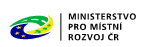 Předpokládaná hodnota VZ (§ 16 – 23)
stanovuje se bez DPH k okamžiku zahájení zadávacího řízení nebo zadání VZ
PH zahrnuje veškerá plnění
PH zahrnuje i ceny, odměny nebo jiné platby, které zadavatel poskytne v souvislosti s účastí dodavatelů v zadávacím řízení
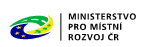 Předpokládaná hodnota § 16 - 23
pravidelně pořizované nebo trvající dodávky nebo služby – modifikace „sčítacího pravidla“:
skutečná cena uhrazená za dodávky nebo služby stejného druhu během předcházejících 12 měsíců
součet předpokládaných hodnot jednotlivých dodávek a služeb, které mají být zadavatelem zadány během následujících 12 měsíců
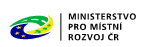 Předpokládaná hodnota provozní jednotky
Z stanoví předpokládanou hodnotu za všechny své provozní jednotky
ALE:
Pokud je provozní jednotka „autonomní“ v zadávání předpokládaná hodnota na úrovni této jednotky
fakulty, městské části 
NE: odbory jednoho úřadu
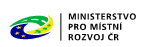 Režim VZ § 24 - 27
nadlimitní
podlimitní
VZMR (zachování limitů)
2 miliony
6 milionů
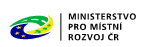 Seznam pojmů
zadávací dokumentace x zadávací podmínky
účastník zadávacího řízení
poddodavatel
štítek (dokument, osvědčení nebo potvrzení dokládající, že dodávka, služba, stavební práce, proces nebo postup splňují určité požadavky)
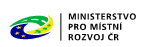 Výjimky – obecné § 29
právní služby
poskytuje advokát v rámci zastupování klienta v soudním, rozhodčím, smírčím nebo správním řízení před soudem, tribunálem nebo jiným veřejným orgánem nebo v řízení před mezinárodními orgány pro řešení sporů, 
poskytuje advokát při přípravě na řízení, nebo pokud okolnosti nasvědčují tomu, že dotčená věc se s vysokou pravděpodobností stane předmětem řízení
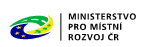 Výjimky - obecné
právní služby
notář na základě jiného právního předpisu v rámci osvědčování a ověřování listin, nebo
při kterých na základě jiného právního předpisu (i příležitostně) vykonává dodavatel veřejnou moc
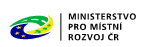 Výjimky podlimitní § 30
nabytí věci nebo souboru věcí do sbírky muzejní povahy, kulturní památky nebo jiného předmětu kulturní hodnoty
pořízení zvířete za účelem chovu nebo plemenitby
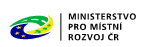 Předběžné tržní konzultace § 33
tržní konzultace 
s odborníky či dodavateli 
příprava zadávacích podmínek 
informace pro dodavatele o záměrech, požadavcích
zákaz narušení hospodářské soutěže
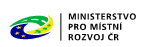 Zadávací dokumentace § 36
jestliže část zadávací dokumentace vypracovala osoba odlišná od zadavatele:
zadavatel označí tuto část spolu 
identifikace osoby, která ji vypracovala

předběžná tržní konzultace:
identifikace v ZD osoby, které se na předběžné tržní konzultaci podílely 
všechny podstatné informace, které byly obsahem předběžné tržní konzultace
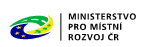 Podmínky účasti v zadávacím řízení § 37
podmínky kvalifikace
technické podmínky včetně podmínek nakládání s právy k průmyslovému nebo duševnímu vlastnictví vzniklými v souvislosti s plněním smlouvy na veřejnou zakázku
obchodní nebo jiné smluvní podmínky
zvláštní podmínky plnění veřejné zakázky (v oblasti vlivu předmětu veřejné zakázky na životní prostředí, sociálních důsledků vyplývajících z předmětu veřejné zakázky, hospodářské oblasti nebo inovací)
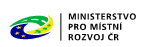 Vyhrazené veřejné zakázky § 38
vyhrazení v oznámení o zahájení zadávacího řízení
pouze dodavatel zaměstnávající na chráněných pracovních místech alespoň 50 % osob se zdravotním postižením z celkového počtu svých zaměstnanců
potvrzení Úřadu práce České republiky
není možné prokázat prostřednictvím jiných osob
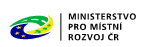 Průběh zadávacího řízení § 39
podle pravidel stanovených zákonem 
povinnost dodržet zadávací podmínky

!!!
Pokud pravidla pro průběh zadávacího řízení zákon nestanoví, určí je zadavatel v souladu se zásadami podle § 6
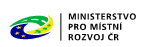 Průběh zadávacího řízení § 39
„výběr vybraného dodavatele“ z účastníků zadávacího řízení
posouzení splnění podmínek účasti v zadávacím řízení 
snížení počtu účastníků zadávacího řízení nebo snížení počtu předběžných nabídek nebo řešení
hodnocení nabídek
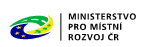 Průběh zadávacího řízení § 39
není-li v stanoveno jinak
posouzení splnění podmínek účasti v zadávacím řízení 
před hodnocením nabídek 
po hodnocení nabídek
povinnost provést posouzení splnění podmínek účasti v zadávacím řízení a hodnocení jeho nabídky vždy u vybraného dodavatele
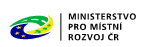 Jistota § 41
bez věcné změny
x původní koncepce jako pokuta
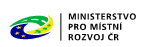 Komise § 42
Hodnotící komise
obecně bez povinnosti jmenovat hodnotící komisi 
povinnost jmenovat u VZ nad 300 mil. Kč

ALE
k provádění úkonů lze pověřit komisi
bez omezení úkonů
bez procesních pravidel
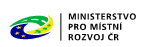 Přizvaní odborníci
možnost zohlednit vyjádření přizvaných odborníků
odpovědnost za dodržení pravidel nese zadavatel
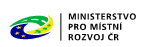 Smluvní zastoupení zadavatele § 43
možnost smluvního zastoupení
odpovědnost za dodržení pravidel nese zadavatel

smluvní zastoupení nelze:
výběr dodavatele
vyloučení účastníka zadávacího řízení
zrušení zadávací řízení
rozhodnutí o námitkách

výjimka: prokurista nebo zřizovatel zastupující příspěvkovou organizaci, jejímž je zřizovatelem
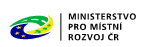 Střet zájmů § 44
obecný zákaz střetu zájmů – povinnost aktivně zabraňovat
písemné prohlášení komise nebo přizvaných odborníků
při zjištění SZ povinnost opatření k nápravě
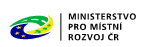 Střet zájmů
zájmy ohrožují nestrannost nebo nezávislost v souvislosti se zadávacím řízením
osoby
	podílejí se na průběhu zadávacího řízení
	mají nebo by mohly mít vliv na výsledek 	zadávacího řízení
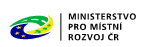 Doklady § 45
předkládají kopie dokladů, nestanoví-li zákon jinak
oprávnění Z požadovat předložení originálu nebo ověřené kopie dokladu (objasnění nebo doplnění dokladů)
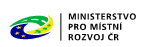 Doklady
předložení dokladu 
také odkazem na odpovídající informace vedené v informačním systému veřejné správy
internetová adresa 
	vč. údajů pro přihlášení a vyhledání 	požadované informace (jsou-li nezbytné)
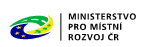 Objasnění /doplnění údajů a dokladů § 46
oprávnění Z (x povinnost)
objasnil nebo doplnil chybějící údaje, doklady, vzorky nebo modely
přiměřená lhůta, lze opakovaně
skutečnosti rozhodné pro posouzení splnění podmínek účasti mohou nastat i po uplynutí lhůty pro podání nabídek
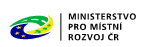 Objasnění nebo doplnění údajů a dokladů
NE:
pokud údaje, doklady, vzorky nebo modely, které budou hodnoceny
ALE :
objasněním je oprava položkového rozpočtu, pokud není dotčena celková nabídková cena nebo jiné kritérium hodnocení nabídek
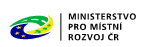 Účastník zadávacího řízení § 47
dříve zájemce nebo uchazeč
účastenství v zadávacím řízení vzniká dodavateli v okamžiku, kdy
vyjádří předběžný zájem 
podá žádost o účast 
podá nabídku
zahájí jednání se zadavatelem v zadávacím řízení
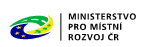 Zánik účastenství § 47, 48
vyloučením
uplyne lhůta pro podání námitek proti vyloučení, pokud námitky nepodá
v případě podání námitek uplyne lhůta pro podání návrhu 
nabytím právní moci rozhodnutí o zastavení správního řízení či zamítnutí návrhu
odstoupením účastníka zadávacího řízení v době mimo zadávací lhůtu
uplynutím lhůty k podání žádostí o účast, předběžných nabídek nebo nabídek účastníkům zadávacího řízení, kteří žádost o účast, předběžnou nabídku nebo nabídku nepodali
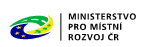 Vyloučení účastníka zadávacího řízení
Z může vyloučit účastníka zadávacího řízení
pouze z důvodů stanovených zákonem
kdykoliv v průběhu zadávacího řízení
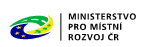 Vyloučení účastníka zadávacího řízení
povinnost vyloučit u vybraného dodavatele 
údaje, doklady, vzorky nebo modely: 
nesplňují zadávací podmínky nebo je účastník zadávacího řízení ve stanovené lhůtě nedoložil
nebyly účastníkem zadávacího řízení objasněny nebo doplněny na základě výzvy 
neodpovídají skutečnosti a měly nebo mohou mít vliv na posouzení podmínek účasti nebo na naplnění kritérií hodnocení
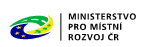 Vyloučení účastníka zadávacího řízení
povinnost vyloučit u vybraného dodavatele
Z prokáže
plnění nabízené dodavatelem by vedlo k nedodržování povinností vyplývajících z předpisů práva životního prostředí, sociálních nebo pracovněprávních předpisů nebo kolektivních smluv vztahujících se k předmětu plnění veřejné zakázky
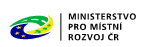 Vyloučení účastníka zadávacího řízení
povinnost vyloučit u vybraného dodavatele § 48/8
Z prokáže
došlo ke střetu zájmů a jiné opatření k nápravě, kromě zrušení zadávacího řízení, není možné
došlo k narušení hospodářské soutěže předchozí účastí účastníka zadávacího řízení při přípravě zadávacího řízení, jiné opatření k nápravě není možné
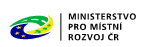 Vyloučení účastníka zadávacího řízení
Z může vyloučit
účastník zadávacího řízení se dopustil v posledních 3 letech od zahájení zadávacího řízení závažných nebo dlouhodobých pochybení při plnění dřívějšího smluvního vztahu se zadavatelem zadávané veřejné zakázky, nebo s jiným veřejným zadavatelem, která vedla k vzniku škody, předčasnému ukončení smluvního vztahu nebo jiným srovnatelným sankcím
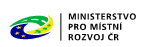 Vyloučení účastníka zadávacího řízení
Z může vyloučit
účastník zadávacího řízení se dopustil v posledních 3 letech před zahájením zadávacího řízení nebo po zahájení zadávacího řízení závažného profesního pochybení, které zpochybňuje jeho důvěryhodnost, včetně pochybení, za která byl disciplinárně potrestán nebo mu bylo uloženo kárné opatření podle jiných právních předpisů
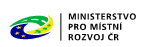 Vyloučení účastníka zadávacího řízení
Z může vyloučit
účastník zadávacího řízení se pokusil neoprávněně ovlivnit rozhodnutí zadavatele v zadávacím řízení nebo se neoprávněně pokusil o získání neveřejných informací, které by mu mohly zajistit neoprávněné výhody v zadávacím řízení
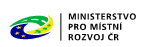 Vyloučení účastníka zadávacího řízení
Z může vyloučit
pokud na základě věrohodných informací získá důvodné podezření, že účastník zadávacího řízení uzavřel s jinými osobami zakázanou dohodu podle jiného právního předpisu v souvislosti se zadávanou veřejnou zakázkou
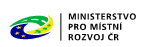 Vyloučení účastníka zadávacího řízení
Z může vyloučit
nabídka obsahuje mimořádně nízkou nabídkovou cenu, která nebyla účastníkem zadávacího řízení zdůvodněna
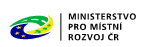 Vyloučení účastníka zadávacího řízení
Z může vyloučit
účastníka zadávacího řízení, který je akciovou společností nebo má právní formu obdobnou akciové společnosti a nemá vydány výlučně zaknihované akcie
u vybraného účastníka povinnost vyloučit na základě ověření v obchodním rejstříku
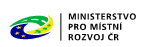 Vyloučení účastníka zadávacího řízení
vybraný dodavatel – akciová nebo obdobná společnost se sídlem v zahraničí
žádost Z k předložení čestného prohlášení o tom, které osoby jsou vlastníky akcií, jejichž souhrnná jmenovitá hodnota přesahuje 10 % základního kapitálu účastníka zadávacího řízení
včetně uvedení zdroje, z něhož údaje o velikosti podílu akcionářů vychází
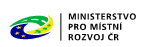 Opatření k nápravě § 49
kdykoli v průběhu zadávacího řízení 
nezbytné a přiměřené opatření k nápravě, pokud Z zjistí, že postupoval v rozporu se zákonem
lze i zrušit rozhodnutí o zrušení zadávacího řízení
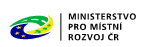 Podlimitní režim § 52
ZPŘ
zadávací řízení pro nadlimitní režim
řízení pro nadlimitní režim za stejných podmínek
JŘSU
JŘBU: podmínka nemožnosti dodržet lhůty pro ZPŘ, jde-li o podlimitní veřejnou zakázku, kterou by jinak zadavatel mohl zadat v ZPŘ
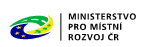 Zjednodušené podlimitní řízení § 53
zahájení uveřejněním výzvy k podání nabídek na profilu
může výzvu odeslat některým dodavatelům – pak jich musí být alespoň 5
výslovný zákaz jednání
uveřejnění ZD na profilu
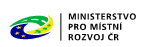 Zjednodušené podlimitní řízení
při stanovení zadávacích podmínek lze použít jednotlivá pravidla pro zadávací řízení pro nadlimitní režim
lze stanovit i jiná kritéria kvalifikace
v případě výhrady: oznámení o vyloučení účastníka zadávacího řízení nebo oznámení o výběru dodavatele se doručuje uveřejněním na profilu
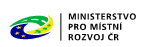 Zjednodušené podlimitní řízení
doklady o kvalifikaci v nabídkách v kopiích 
lze nahradit čestným prohlášením nebo jednotným evropským osvědčením 
Z může v průběhu zadávacího řízení vyžádat předložení originálů nebo úředně ověřených kopií dokladů o kvalifikaci
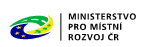 Zjednodušené podlimitní řízení
lze stanovit i jiná kritéria hodnocení než v NL 

ale:

založena na objektivních skutečnostech vztahujících se k osobě dodavatele nebo k předmětu veřejné zakázky
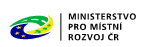 Nadlimitní režim § 55
odpovídá zadávacím směrnicím
postup více regulován
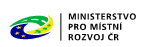 Otevřené řízení – lhůty 57
lhůta pro podání nabídek nejméně
30 dnů
15 dnů 
	předběžné oznámení, bylo odesláno k 	uveřejnění 	nejméně 35 dnů a 	nejvýše 12         	měsíců přede zahájením zadávacího 	řízení
	naléhavé okolnosti, které zadavatel nemohl 	předvídat, ani je nezpůsobil
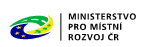 Užší řízení § 58
Nedochází k omezování počtu kval. zájemců
lhůta pro podání žádostí o účast nejméně
30 dnů, 15 dnů - naléhavé okolnosti
lhůta pro podání nabídek nejméně
25 dnů, 10 dnů – souhlas účastníků, předběžné oznámení, naléhavé okolnosti
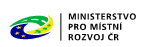 Jednací řízení bez uveřejnění
postup v řízení
bez regulace
pouze jednání s dodavatelem
zahájení odesláním výzvy k jednání, výzvy k podání nabídek nebo zahájením jednání s dodavatelem
lze měnit zadávací podmínky (bez vlivu na důvody pro JŘBU)
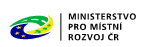 Jednací řízení s uveřejněním § 60
pouze za splnění podmínek
potřeby zadavatele nelze uspokojit bez úpravy na trhu dostupných plnění
součástí plnění veřejné zakázky je návrh řešení nebo inovativní řešení
veřejná zakázka nemůže být zadána bez předchozího jednání z důvodu zvláštních okolností vyplývajících z povahy, složitosti nebo právních a finančních podmínek spojených s předmětem veřejné zakázky
nelze stanovit technické podmínky odkazem na technické dokumenty
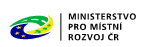 Soutěžní dialog § 68
Stejné podmínky jako v JŘSU

Zadavatel pokračuje v soutěžním dialogu do doby, než rozhodne, zda předložená řešení jsou vhodná. 
Účastníka zadávacího řízení, jehož řešení není vhodné, ze zadávacího řízení vyloučí.
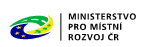 Inovační partnerství § 70
pokud nelze potřebu vývoje inovativní dodávky nebo služby nebo inovativních stavebních prací a následné koupě výsledných dodávek, služeb nebo st. prací uspokojit prostřednictvím řešení, která jsou na trhu již dostupná
Z stanoví postupné cíle v procesu výzkumu, při jejichž dosažení se ukončují jednotlivé fáze inovačního partnerství a pravidla pro poskytování odměn partnerům za dosažení těchto cílů
Z zajistí, aby struktura inovačního partnerství a poskytované odměny odrážely stupeň inovace navrhovaného řešení a posloupnost kroků výzkumu a vývoje.
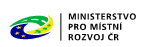 Zjednodušený režim § 129
zvláštní druh řízení
na sociální a jiné zvláštní služby v příloze č. 4
zahájení
předběžné oznámení
oznámení o zahájení
přípustná i jiná kvalifikace než v NL
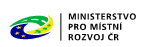 Zjednodušený režim
průběh ZŘ určuje zadavatel 
	specifika zadávaných služeb
možnost jednat
možnost měnit zadávací podmínky (zásady!)
kritéria kvality
hodnocení potřeby zajištění kvality, návaznosti, dostupnosti a komplexnosti služeb, inovativnosti řešení, přínosu pro uživatele nebo kritéria udržitelnosti sociálních služeb
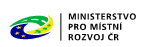 Kvalifikace  § 73 - 88
KV je „způsobilost a schopnost dodavatele plnit veřejnou zakázku“
terminologie: způsobilost, kvalifikace
rozlišení u NL a PL
	v míře povinnosti KV
	v rozsahu přípustné KV
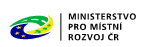 Nadlimitní kvalifikace
POVINNOST požadovat prokázání
základní způsobilost (netrestanost, nedoplatky…) 
profesní způsobilost (výpis z obchodního rejstříku nebo jiné obdobné evidence) – neplatí u JŘBU
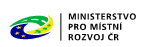 Nadlimitní kvalifikace
MOŽNOST požadovat prokázání
profesní způsobilost (oprávnění k podnikání, členství v komoře, odborná zp. podle jiných předpisů)
ekonomická kvalifikace
technická kvalifikace

zákaz požadovat jinou kvalifikaci
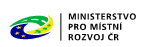 Obnovení způsobilosti
základní způsobilost
další důvody pro vyloučení
plnění by vedlo k nedodržování předpisů
střet zájmů
narušení hospodářské soutěže
profesní pochybení (u zadavatele, obecné)
pokus o ovlivnění zadavatele
zakázaní dohoda k narušení hosp. soutěže
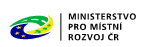 Obnovení způsobilosti
Účastník může prokázat, že obnovil svou způsobilost, pokud v průběhu zadávacího řízení zadavateli doloží, že přijal dostatečná nápravná opatření. 

v nabídce
v námitce proti vyloučení

NELZE u pravomocného odsouzení k zákazu plnění veřejných zakázek nebo účasti v koncesním řízení
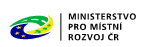 Obnovení způsobilosti
nápravná opatření (fak.)
- uhrazení dlužných částek nebo nedoplatků 
- úplná náhrada újmy způsobená spácháním trestného činu nebo pochybením
- aktivní spolupráce s orgány provádějícími vyšetřování, dozor, dohled nebo přezkum
- přijetí technických, organizačních nebo personálních preventivních opatření
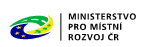 Obnovení způsobilosti
Zadavatel posoudí, zda nápravná opatření považuje za dostatečná
zohlední závažnost a konkrétní okolnosti trestného činu nebo jiného pochybení. 
ZÁVĚR: 
ANO - nevyloučí nebo vyloučení zruší
NE – vyloučí nebo vyloučení potvrdí
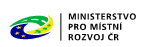 Ekonomická kvalifikace
omezená oproti směrnicím 
OBRAT
minimální roční obrat nejdéle za 3 bezprostředně předcházející účetní období
výše ročního obratu nesmí přesahovat dvojnásobek předpokládané hodnoty veřejné zakázky
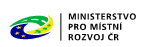 Ekonomická kvalifikace
prokázání výkazem zisku a ztrát dodavatele nebo obdobným dokladem 
zákaz ekonomické kvalifikace u VZ na projektové a architektonické služby
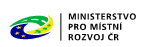 Technická kvalifikace
omezený výčet, nerozlišuje se podle předmětu

seznam stavebních prací za posledních 5 let 
seznam dodávek nebo služeb za poslední 3 roky
seznam techniků nebo technických útvarů
osvědčení o vzdělání a odborné kvalifikaci 
popis technického vybavení…
přehled o řízení dodavatelského řetězce 
provedení kontroly technické kapacity 
opatření v oblasti řízení z hlediska ochrany životního prostředí
přehled průměrného ročního počtu zaměstnanců 
vzorky, popisy nebo fotografie výrobků
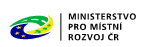 Prokázání kvalifikace prostřednictvím jiných osob
možnost prokázat určitou část ekonomické kvalifikace, technické kvalifikace nebo profesní způsobilosti prostřednictvím jiných osob
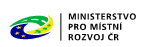 Prokázání kvalifikace prostřednictvím jiných osob
doklady prokazující splnění základní způsobilosti a profesní způsobilosti jinou osobou,
doklady prokazující splnění chybějící části kvalifikace prostřednictvím jiné osoby,
písemný závazek jiné osoby k poskytnutí plnění určeného k plnění veřejné zakázky nebo k poskytnutí věcí nebo práv, s nimiž bude dodavatel oprávněn disponovat v rámci plnění veřejné zakázky, a to alespoň v rozsahu, v jakém jiná osoba prokázala kvalifikaci za dodavatele
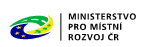 Požadavek na prokázání kvalifikace poddodavatele
Z může požadovat, aby účastník zadávacího řízení předložil doklady prokazující základní způsobilost a profesní způsobilost jeho poddodavatelů.
Z může požadovat nahrazení poddodavatele, který neprokáže splnění zadavatelem požadovaných kritérií způsobilosti nebo u kterého zadavatel prokáže důvody jeho nezpůsobilosti
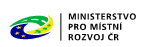 Dostupnost zadávací dokumentace
povinnost uveřejnit zadávací dokumentaci
neplatí
zvláštní nástroje, zařízení nebo formáty souborů, jež nejsou obecně dostupné nebo podporované obecně dostupnými aplikacemi
zvláštní kancelářské vybavení, které zadavatelé běžně nemají k dispozici,
použití jiné než elektronické komunikace je nezbytné z důvodu narušení zabezpečení elektronické komunikace nebo zvláště citlivé povahy informací

pak jiný vhodný způsob
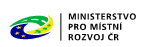 Změna nebo doplnění ZD § 99
před uplynutím lhůty pro podání žádosti o účast, předběžných nabídek nebo nabídek
uveřejněna nebo oznámena dodavatelům stejným způsobem jako zadávací podmínka, která byla změněna nebo doplněna
prodloužení lhůty
přiměřené
od odeslání změny nebo doplnění zadávací dokumentace činí nejméně celou svou původní délku
Podmínky sestavení a podání nab. § 103
povinnost požadovat (v ZD)
předložení údajů, dokumentů, vzorků nebo modelů, které potřebuje k hodnocení nabídek
předložení údajů, dokumentů, vzorků nebo modelů, které potřebuje k posouzení splnění podmínek účasti v zadávacím řízení
stanoví formu a způsob podání nabídek (příp. el. nástroj)
Podmínky sestavení a podání nab. § 103
možnost požadovat (v ZD)
předložení údajů o majetkové struktuře účastníka zadávacího řízení nebo jeho poddodavatele
jméno, nebo jména a příjmení a odbornou kvalifikaci pracovníků, kteří budou odpovědní za plnění VZ
společná účast - oprávnění požadovat odpovědnost společně a nerozdílně
doporučený způsob zpracování nabídky
Další podmínky pro uzavření sml. § 104
→ vybraný dodavatel – právnická osoba
povinnost požadovat (v ZD)
identifikaci všech osob, které jsou jeho skutečným majitelem podle zákona o některých opatřeních proti legalizaci výnosů z trestné činnosti a financování terorismu, 
předložení dokladů, z nichž vyplývá vztah takových osob k dodavateli
Další podmínky pro uzavření sml. § 104
→ vybraný dodavatel
možnost požadovat (v ZD)
předložení dokladů nebo vzorků vztahujících se k předmětu plnění veřejné zakázky nebo kvalifikaci dodavatele
úspěšný výsledek zkoušek vzorků
předložení dokladu prokazujícího schopnost dodavatele zabezpečit ochranu utajovaných informací (jen pokud nezbytné)
přijetí určité právní formy 
bližší podmínky součinnosti před uzavřením smlouvy
Využití poddodavatele § 105
Možnost v ZD požadovat po účastníku zadávacího řízení, aby v nabídce
určil části veřejné zakázky, které hodlá plnit prostřednictvím poddodavatelů, nebo
předložil seznam poddodavatelů, pokud jsou mu známi, a uvedl, kterou část veřejné zakázky bude každý z poddodavatelů plnit
Povinnost u VZ na stavební práce a služby pod přímým dohledem Z
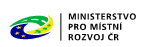 Platby poddodavatelům § 106
Z může v ZD stanovit
podmínky, při jejichž splnění budou na žádost poddodavatele převedeny splatné částky úhrady veřejné zakázky přímo poddodavateli
nejsou dotčeny jiné právní předpisy
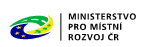 Otevírání obálek § 108
zákaz otevřít nabídku před uplynutím lhůty pro podání nabídek
rozlišení listinné a elektronické
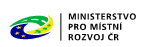 Otevírání obálek – listinná forma
oprávnění účasti D
bez zbytečného odkladu po uplynutí lhůty pro podání nabídek
sdělení identifikačního údaje účastníků 
údaje z nabídek odpovídající číselně vyjádřitelným kritériím hodnocení
x dvouobálková metoda (v samostatné obálce, která bude zadavatelem otevřena po vyhodnocení kritérií kvality)
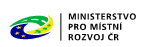 Mimořádně nízká nabídková cena
povinnost posoudit
v ZD lze stanovit
cenu nebo náklady, které bude považovat za mimořádně nízkou nabídkovou cenu, nebo
způsob určení mimořádně nízké nabídkové ceny
písemné zdůvodnění způsobu stanovení mimořádně nízké nabídkové ceny
Mimořádně nízká nabídková cena
povinnost vyloučit účastníka zadávacího řízení
nabídková cena je mimořádně nízká nabídková cena z důvodu porušování povinností z právních předpisů
účastník zadávacího řízení není schopen prokázat, že veřejná podpora byla poskytnuta v souladu s předpisy Evropské unie (povinnost informovat EK)
neobsahuje potvrzení předchozích skutečností
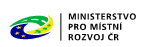 Hodnocení § 114 - 121
jediné kritérium
EKONOMICKÁ VÝHODNOST
nejvýhodnější poměr nabídkové ceny a kvality 	(vč. poměru nákladů životního cyklu a kvality) 
nejnižší nabídkové cena nebo 
nejnižší náklady životního cyklu
možnost stanovit pevnou cenu a hodnotit pouze kvalitu nabízeného plnění
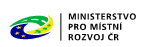 Hodnocení
ZÁKAZ hodnotit pouze nejnižší nabídkovou cenu
řízení se soutěžním dialogem nebo v řízení o inovačním partnerství
služby projektantů a architektů
některé služby z přílohy č. 4 (zjednodušený režim)
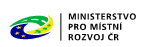 Pravidla hodnocení
v ZD
kritéria hodnocení
metodu vyhodnocení nabídek v jednotlivých kritériích
váhu nebo jiný matematický vztah mezi kritérii
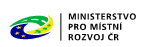 Kritéria kvality
výčet není omezen
porovnatelnost, ověřitelnost
kritéria kvality se mohou vztahovat k jakékoli fázi životního cyklu
zákaz hodnocení sankcí a splatnosti 
možnost stanovit pevnou cenu a hodnotit pouze kvalitu nabízeného plnění
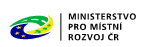 Kritéria kvality
technická úroveň 
estetické nebo funkční vlastnosti 
uživatelská přístupnost 
vliv předmětu veřejné zakázky na životní prostředí, sociální důsledky vyplývající z předmětu veřejné zakázky nebo inovační hlediska
organizace, kvalifikace nebo zkušenost osob, které se mají přímo podílet na plnění veřejné zakázky v případě, že na úroveň plnění má významný dopad kvalita těchto osob
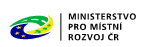 Kritéria kvality
úroveň servisních služeb včetně technické pomoci 
podmínky a lhůta dodání nebo dokončení plnění
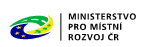 Náklady životního cyklu
vždy nabídková cena 

plus např.
ostatní pořizovací náklady
náklady související s užíváním předmětu veřejné zakázky
náklady na údržbu
náklady spojené s koncem životnosti
náklady způsobené dopady na životní prostředí
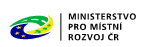 Náklady životního cyklu
Z v ZD stanoví:

jaké údaje Z požaduje

metodu stanovení nákladů ŽC
založena na objektivně ověřitelných a nediskriminačních kritériích

přístupná všem dodavatelům

založena na údajích, které mohou dodavatelé poskytnout bez vynaložení nepřiměřeného úsilí
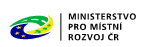 Zpráva o hodnocení nabídek § 119
identifikace zadávacího řízení 
FO, které se na hodnocení podílely (vč. komise, odborníků)
seznam hodnocených nabídek
popis hodnocení, ze kterého budou zřejmé
hodnocené údaje z nabídek odpovídající kritériím hodnocení
popis hodnocení údajů z nabídek v jednotlivých kritériích hodnocení
popis srovnání hodnot získaných při hodnocení v jednotlivých kritériích hodnocení
výsledek hodnocení nabídek
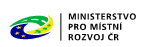 Výběr dodavatele § 122
vybraný dodavatel (nabídka byla vyhodnocena jako ekonomicky nejvýhodnější) 
povinnost vybrat k uzavření smlouvy vybraného dodavatele 
pokud jediný účastník - bez povinnosti provést hodnocení
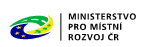 Výběr dodavatele § 123
Z odešle vybranému dodavateli výzvu k předložení
originálů nebo ověřených kopií dokladů o jeho kvalifikaci (pokud je již nemá k dispozici)
dokladů nebo vzorků, jejichž předložení je podmínkou uzavření smlouvy
dokladů o majetkové struktuře dodavatele až po jeho skutečné majitele

pokud vybraný dodavatel nepředloží – povinnost vyloučit (vč. případu, že vzorky neodpovídají ZD)
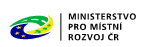 Uzavření smlouvy § 124
uzavření smlouvy bez zbytečného odkladu po uplynutí lhůty zákazu uzavřít smlouvu 
oprávnění vyloučit, pokud dodavatel neuzavřel smlouvu
vyloučení vybraného dodavatele, pokud je ve střetu zájmů (na základě dokladů o majetkové struktuře)
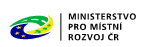 Uzavření smlouvy na veřejnou zakázku
uzavření smlouvy v souladu s nabídkou
ALE v řízení se soutěžním dialogem přípustné:
upřesnění smluvních podmínek, pokud to nepovede ke změně základních parametrů nabídky nebo zadávacích podmínek a tyto změny by neohrozily hospodářskou soutěž nebo by neměly diskriminační účinky
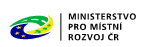 Postup po vyloučení vybraného dodavatele § 125
oprávnění vyzvat dalšího účastníka (stává se vybraným dodavatelem)
v pořadí podle výsledku původního hodnocení nabídek nebo elektronické aukce nebo z výsledku nového hodnocení
povinnost provést nové hodnocení, pokud by vyloučení vybraného dodavatele znamenalo podstatné ovlivnění původního pořadí nabídek
lze opakovaně
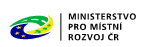 Zrušení zadávacího řízení § 127
nelze bezdůvodně, není přípustná výhrada
nové důvody:
zadavatel neobdržel dotaci, z níž měla být veřejná zakázka zcela nebo částečně uhrazena
vybraný dodavatel v zadávacím řízení obsahujícím soutěž o návrh předložil nabídku pro zadavatele ekonomicky nepřijatelnou
zadávací řízení, které zadavatel zahájil, i když k tomu nebyl povinen
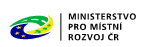 Zrušení zadávacího řízení
upraveno:
v průběhu zadávacího řízení se vyskytly důvody hodné zvláštního zřetele, včetně důvodů ekonomických, pro které nelze po zadavateli požadovat, aby v zadávacím řízení pokračoval, bez ohledu na to, zda tyto důvody zadavatel způsobil či nikoliv
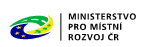 Písemná zpráva zadavatele
vyhotovuje Z o každém ZŘ
uveřejnění na profilu
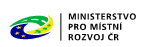 Písemná zpráva zadavatele
označení zadavatele, předmět VZ a cenu sjednanou ve smlouvě na veřejnou zakázku, pokud byla uzavřena
použitý druh zadávacího řízení
označení účastníků zadávacího řízení
označení všech vyloučených účastníků zadávacího řízení s uvedením důvodu jejich vyloučení
označení dodavatelů, s nimiž byla uzavřena smlouva nebo rámcová dohoda, nebo dodavatelů, kteří byli zařazeni do dynamického nákupního systému, včetně odůvodnění jejich výběru
označení poddodavatelů, pokud jsou zadavateli známi
odůvodnění použití JŘSU nebo řízení se SD, byly-li použity
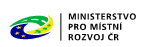 Písemná zpráva zadavatele
odůvodnění použití JŘBU, bylo-li použito
odůvodnění použití zjednodušeného režimu, byl-li použit
odůvodnění zrušení zadávacího řízení nebo nezavedení DNS, pokud k tomuto došlo
odůvodnění použití jiných komunikačních prostředků při podání nabídky namísto elektronických prostředků, byly-li jiné prostředky použity
soupis osob, u kterých byl zjištěn střet zájmů, a následně přijatých opatření, byl-li střet zájmů zjištěn
odůvodnění, proč zadavatel nadlimitní veřejnou zakázku nerozdělil na části, pokud není uvedeno v zadávací dokumentaci 
odůvodnění stanovení požadavku na prokázání obratu
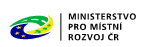 Změny smlouvy § 222
podstatné změny smlouvy – zakázané
x
nepodstatné změny smlouvy – přípustné
Nepodstatná změna § 222/2
vyhrazené změny závazku stanovené ve smlouvě (opce sjednané ve smlouvě na veřejnou zakázku na základě zadávacích podmínek, pokud 
jsou důvody a obsah změn jednoznačně předem určeny
celková povaha veřejné zakázky se nemění
Nepodstatná změna (§ 222 odst. 3)
změna smluvních podmínek, která by
neumožnila účast jiných dodavatelů nebo by mohla ovlivnit výběr dodavatele v původním zadávacím řízení, pokud by zadávací podmínky původního zadávacího řízení odpovídaly této změně,

neměnila ekonomickou rovnováhu závazku ze smlouvy ve prospěch vybraného dodavatele, nebo

nevedla k významnému rozšíření rozsahu plnění veřejné zakázky
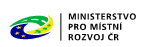 Nepodstatné změny smlouvy § 222/4
Změna:
nemění celkovou povahu veřejné zakázky a 
jejíž hodnota je nižší než
10 % původní hodnoty závazku, nebo 
15 % původní hodnoty závazku ze smlouvy na veřejnou zakázku na stavební práce 
Pokud bude provedeno více změn, je rozhodný součet hodnot všech těchto změn. Není rozhodný důvod pro tuto změnu.
Nepodstatná změna § 222/5
dodatečné stavební práce, služby nebo dodávky od dodavatele původní veřejné zakázky, které nebyly zahrnuty v původním závazku ze smlouvy na veřejnou zakázku, pokud 
jsou nezbytné a 
změna v osobě dodavatele:
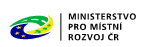 Nepodstatné změny smlouvy § 222/5
není možná z ekonomických anebo technických důvodů spočívajících zejména v požadavcích na slučitelnost nebo interoperabilitu se stávajícím zařízením, službami nebo instalacemi pořízenými zadavatelem v původním zadávacím řízení,
by způsobila zadavateli značné obtíže nebo výrazné zvýšení nákladů a
hodnota dodatečných stavebních prací, služeb nebo dodávek nepřekročí 50 % původní hodnoty závazku; pokud bude provedeno více změn, je rozhodný součet hodnoty všech změn podle tohoto odstavce.
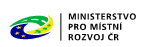 Nepodstatné změny smlouvy § 222/6
změna:
jejíž potřeba vznikla v důsledku okolností, které zadavatel jednající s náležitou péčí nemohl předvídat,

nemění celkovou povahu veřejné zakázky a

hodnota změny nepřekročí 50 % původní hodnoty závazku; pokud bude provedeno více změn, je rozhodný součet hodnoty všech změn podle tohoto odstavce.
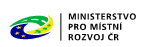 Nepodstatné změny smlouvy § 222/9
Celkový cenový nárůst související se změnami podle odstavců 5 a 6 při odečtení stavebních prací, služeb nebo dodávek, které nebyly s ohledem na tyto změny realizovány, nepřesáhne 30 % původní hodnoty závazku.
Původní hodnota závazku § 222/9
Pro účely výpočtu hodnoty změny nebo cenového nárůstu se původní hodnotou závazku rozumí cena sjednaná ve smlouvě na veřejnou zakázku upravená v souladu s ustanoveními o změně ceny, obsahuje-li smlouva na veřejnou zakázku taková ustanovení.
Nepodstatná změna smlouvy § 222/7
záměna jedné nebo více položek soupisu stavebních prací jednou nebo více položkami, za předpokladu že
nové položky soupisu stavebních prací představují srovnatelný druh materiálu nebo prací ve vztahu k nahrazovaným položkám,
cena materiálu nebo prací podle nových položek soupisu stavebních prací je ve vztahu k nahrazovaným položkám stejná nebo nižší,
materiál nebo práce podle nových položek soupisu stavebních prací jsou ve vztahu k nahrazovaným položkám kvalitativně stejné nebo vyšší a
zadavatel vyhotoví o každé jednotlivé záměně přehled obsahující nové položky soupisu stavebních prací s vymezením položek v původním soupisu stavebních prací, které jsou takto nahrazovány, spolu s podrobným a srozumitelným odůvodněním srovnatelnosti materiálu nebo prací a stejné nebo vyšší kvality
Nepodstatná změna smlouvy § 222/10
vyhrazená změna závazku, pokud jsou podmínky a způsob určení nového dodavatele jednoznačně vymezeny
změna v osobě dodavatele je důsledkem právního nástupnictví v souvislosti s přeměnou dodavatele, jeho smrtí nebo převodem jeho závodu, popřípadě části závodu, a nový dodavatel splňuje kritéria kvalifikace stanovená v zadávací dokumentaci původního zadávacího řízení
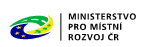 Nepodstatné změny smlouvy
Každá změna smlouvy je tedy přípustná, pokud splňuje jednu ze zákonných podmínek, pro přípustnou změnu stačí naplnění jedné podmínky, podmínky tak platí „vedle sebe“. 
Žádná ze změn není nároková ze strany dodavatele, zadavatel musí se všemi změnami souhlasit, přičemž jako řádný hospodář nesmí připustit změny neúčelné či neefektivní.
Ukončení závazku (§ 223)
zadavatel může 
závazek ze smlouvy vypovědět nebo 
od smlouvy odstoupit 
v případě, že v jejím plnění nelze pokračovat bez porušení pravidel pro změnu závazku ze smlouvy
Ukončení závazku
rovněž v případě, že smlouva neměla být uzavřena, neboť
vybraný dodavatel měl být vyloučen z účasti v zadávacím řízení,
vybraný dodavatel před zadáním veřejné zakázky předložil údaje, dokumenty, vzorky nebo modely, které neodpovídají skutečnosti a měly nebo mohly mít vliv na výběr dodavatele, nebo
výběr dodavatele souvisí se závažným porušením povinnosti členského státu ve smyslu čl. 258 Smlouvy o fungování Evropské unie, o kterém rozhodl Soudní dvůr Evropské unie
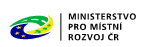 Přechodná ustanovení
zadávací řízení
ZŘ před účinností NZVZ – podle ZVZ
zakázky na základě RS – podle ZVZ, přestože zahájeny v době účinnosti NZVZ
správní řízení 
obdobně jako ZŘ
blacklist
nevztahuje se na řízení podle NZVZ (ani VZMR)
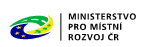 Přechodná ustanovení
změny smlouvy
	započítává se už vyčerpaných 30%
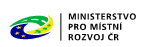 Prováděcí předpisy
Vyhlášky Ministerstva pro místní rozvoj
168/2016 Sb.: formuláře, profil zadavatele

169/2016 Sb.: technické podmínky  VZ  na stavební práce

170/2016 Sb.: náklady řízení u ÚOHS

260/2016 Sb.: elektronické nástroje
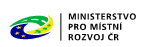 Prováděcí předpisy
Nařízení vlády
172/2016 Sb.: finanční limity
173/2016 Sb.: nákup silničních vozidel
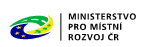 DĚKUJEME VÁM ZA POZORNOST
Markéta Adámková
Lenka Matochová